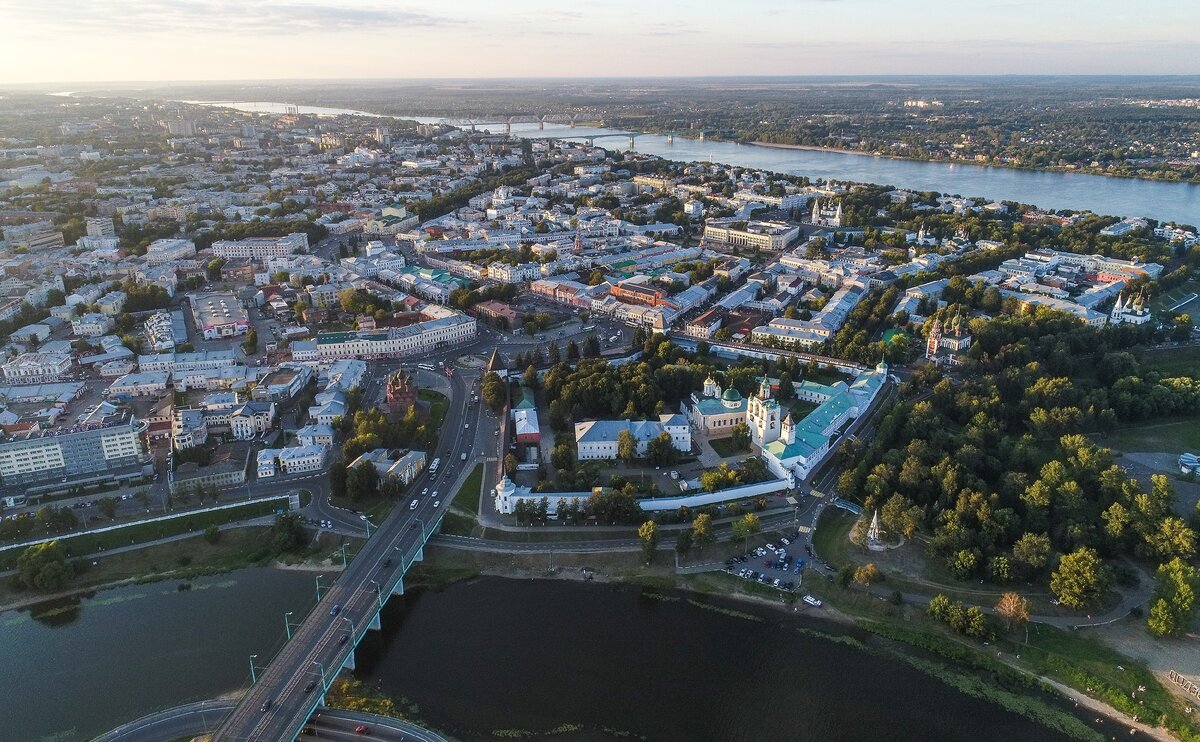 Седьмая международная научно-практическая конференция Владимирский тракт – дорога к новым технологиям в туризме 
24-26 июня
Современные коммуникационные технологии в музейном пространстве: SMM-практики музеев г. Ярославль
Азерникова Ирина Павловна, к.и.н., доцент; 
Войткова Карина Сергеевна, Магистрант

ФГБОУ ВО «Российский государственный гуманитарный университет»
Современные музеи – социокультурные пространства
В центре внимания –  коммуникация с посетителями
Задача музеев: 
Найти пути модернизации
Повысить ценность среди нынешних и будущих посетителей
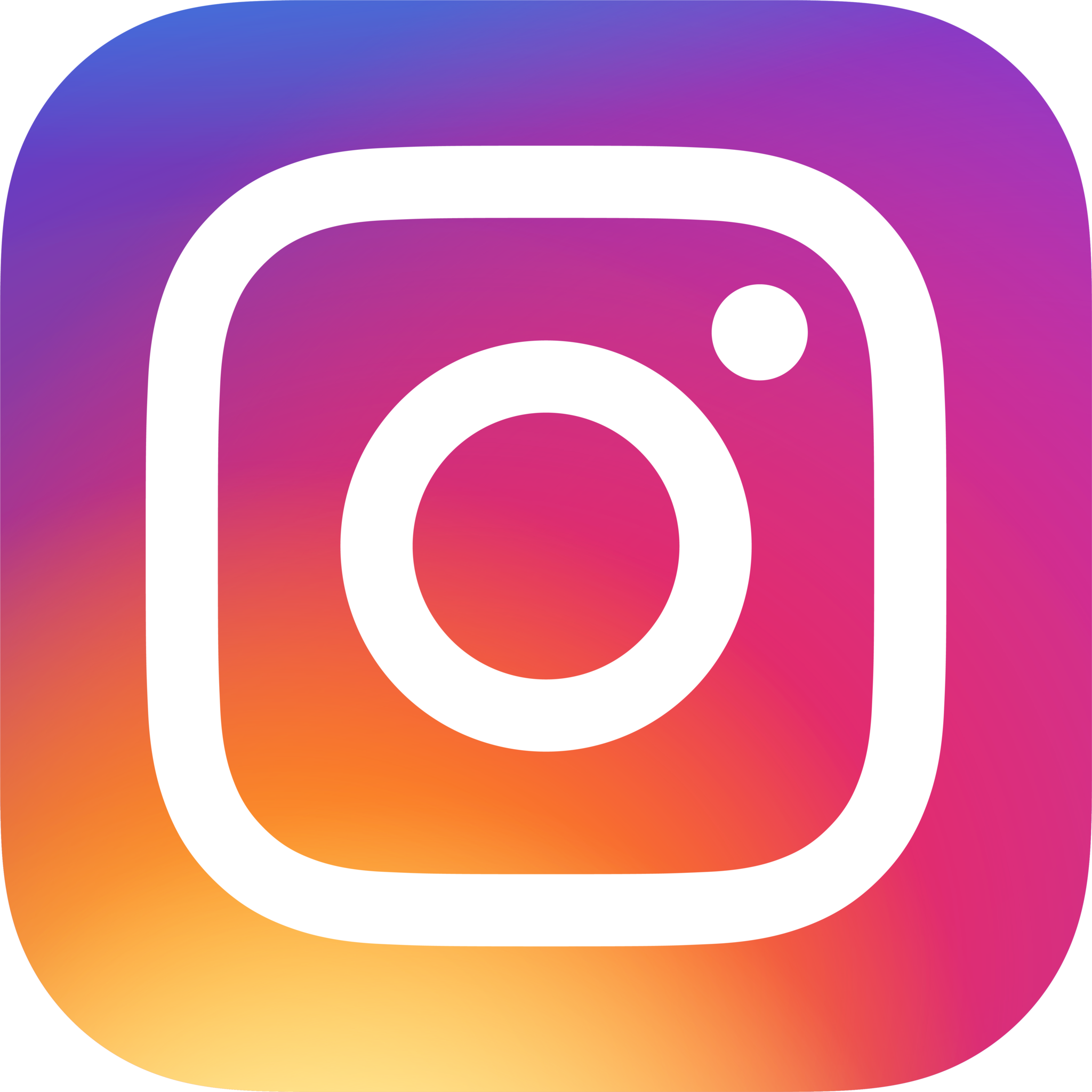 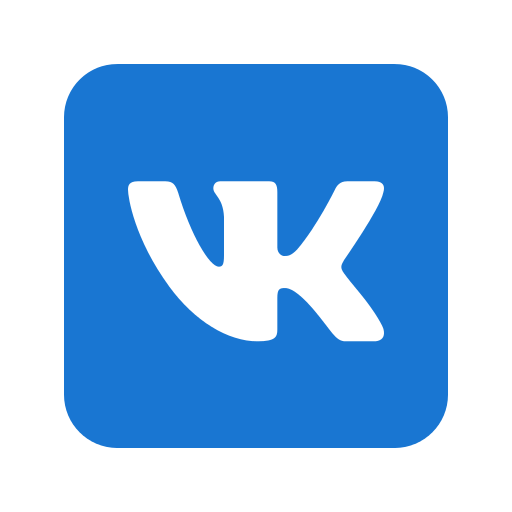 ___________Возможные площадки для SMM-практики музеев
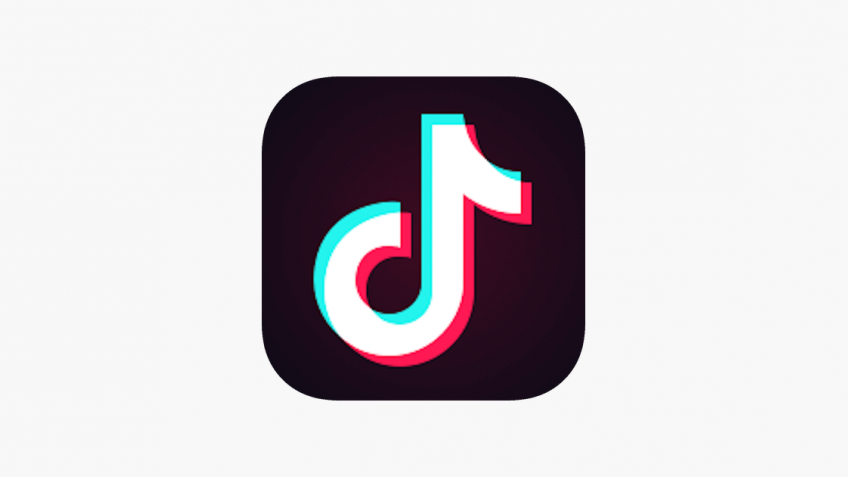 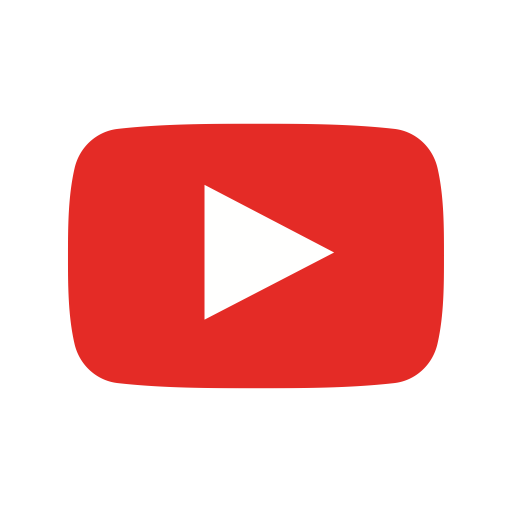 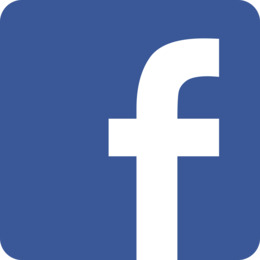 _______________2,5 часа – среднестатистический пользователь проводит в социальных сетях
Июнь 2021 – «музеи Ярославля» искали 19 733 раза

4 музея – только сайт 
20 музеев – представлены в Facebook 
19 музеев – представлены Вконтакте
10 музеев – представлены в Instagram
2 музея – используют YouTube
_________23 музея в Ярославле
синий – Ярославский музей заповедник зеленый – Ярославский художественный музей серый – музей «Музыка и время» оранжевый – Музей истории города Ярославля красный – Музей-заповедник Н.А. Некрасова «Карабиха»
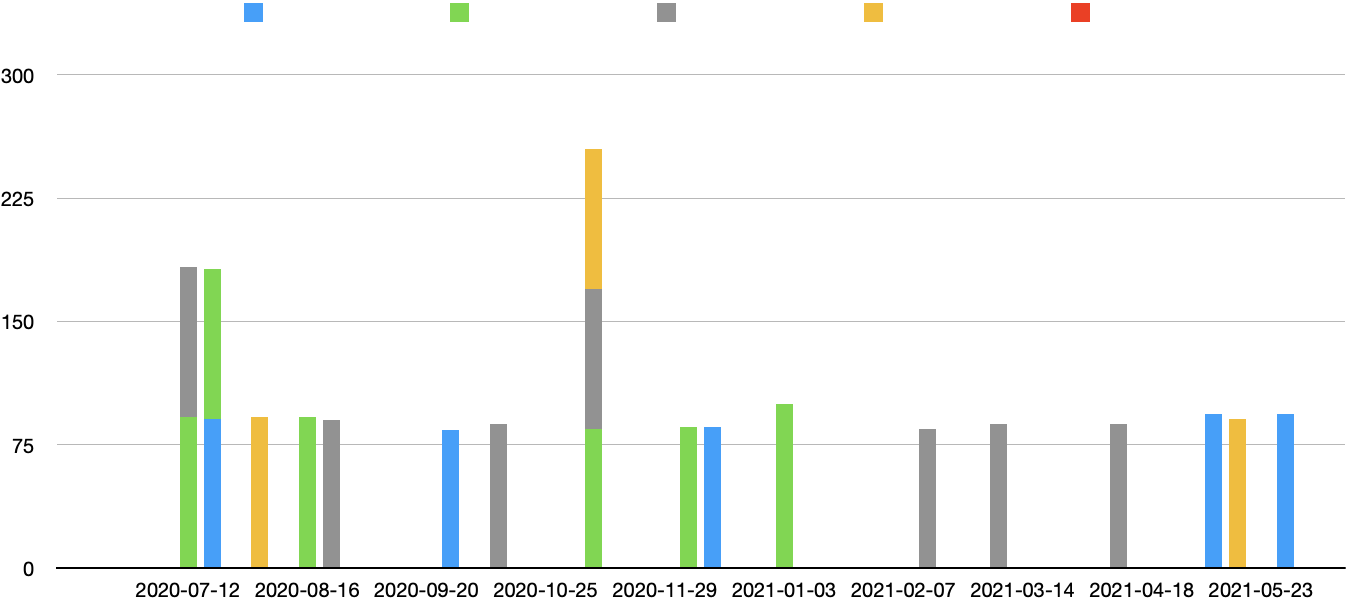